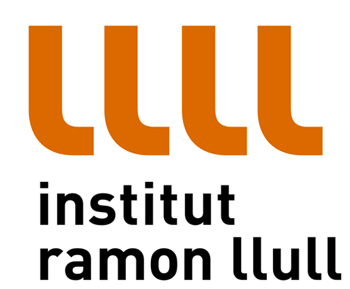 La didàctica del català des d’una perspectiva plurilingüe: estratègies per aprofitar els recursos lingüístics de l’aula
Anna Tudela Isanta
Universidad Autónoma de Madrid
Júlia Llompart Esbert
Universitat Autònoma de Barcelona
*
Listiac - Linguistically Sensitive Teaching in All Classrooms
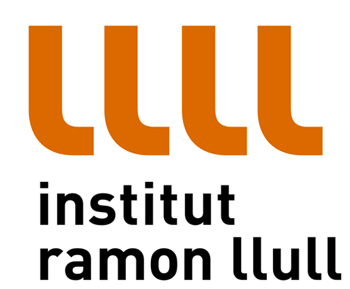 Què farem?
1.	Qui som? El nostre punt de partida

2. 	Plurilingüisme, intercomprensió i aprenentatge de llengües
	
3. 	Les pràctiques plurilingües vs la didàctica del plurilingüisme

4.	Pràctiques:
Anàlisi d’exemples	
Elaboració de propostes

5. Conclusions
*
Listiac - Linguistically Sensitive Teaching in All Classrooms
Qui som? El nostre punt de partida
*
Listiac - Linguistically Sensitive Teaching in All Classrooms
[Speaker Notes: Enllaç per contestar: https://www.menti.com/sdtnokn464
Enllaç per veure els resultats: https://www.mentimeter.com/s/7a2e2ab00b5c73e89ace04cf9ad249bd/0d06bea829b8 
https://PollEv.com/annatudelais835]
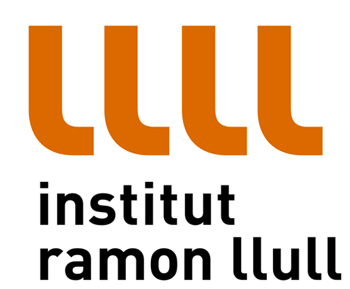 Veritat o mentida?
És bo ensenyar les llengües de forma separada per no crear interferències

És millor ensenyar de forma progressiva una lengua: primer a llegir paraules, després a construir frases simples, llavors frases més complexes...

Permetre la traducció en una classe de llengua és un error

És millor no  ensenyar una llengua a partir d’una altra

Una persona bilingüe és aquella que domina dues llengües

Un/a professor/a que ensenyi moltes llengües està creant parlants plurilingües
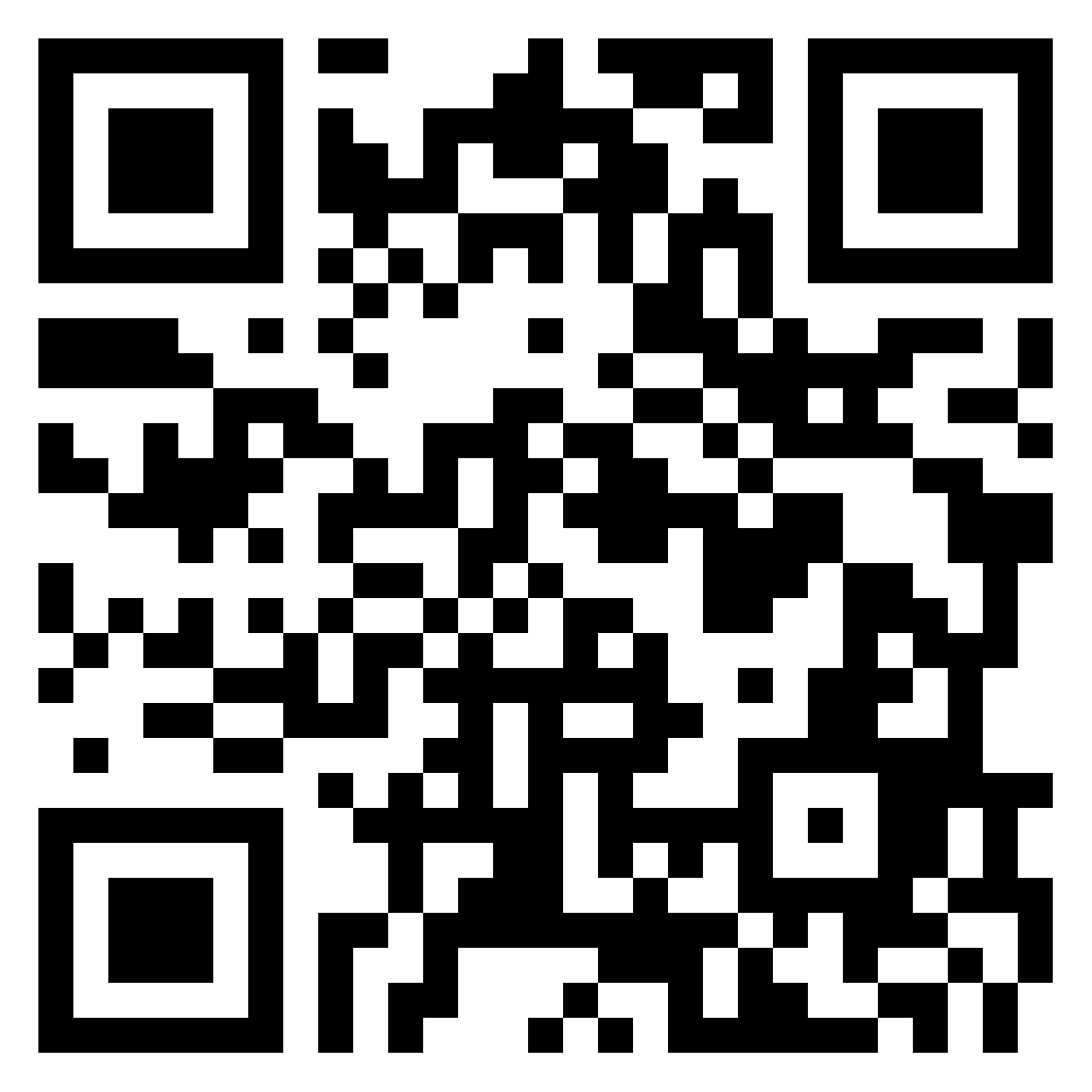 *
Listiac - Linguistically Sensitive Teaching in All Classrooms
[Speaker Notes: https://padlet.com/annatudela/5vpiizzpzsubynsj]
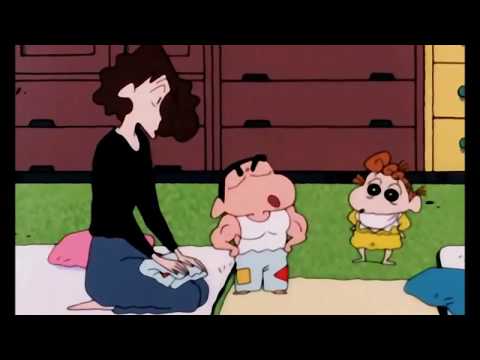 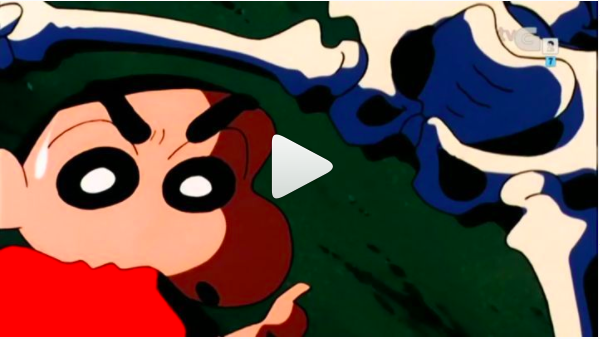 https://www.instagram.com/p/CCL6ACFqUnb/
*
Listiac - Linguistically Sensitive Teaching in All Classrooms
Els mites populars sobre l’ensenyament de llengües
El parlant natiu 
Com més aviat millor
L’aprenent com una persona “deficient”
Una llengua comuna
Les llengües, ben separades*
…
Creença tradicional en la separació de llengües (cada una amb les seves normes, sistemes, etc.)
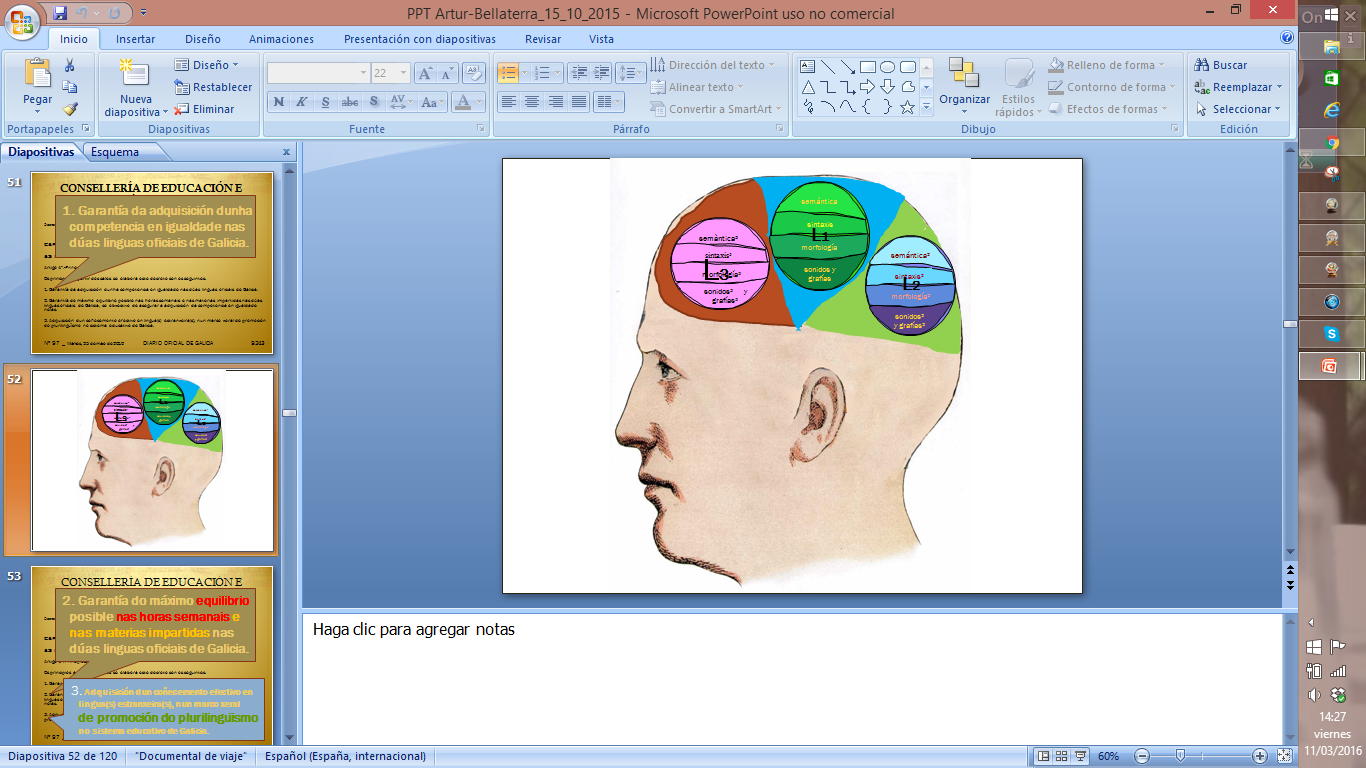 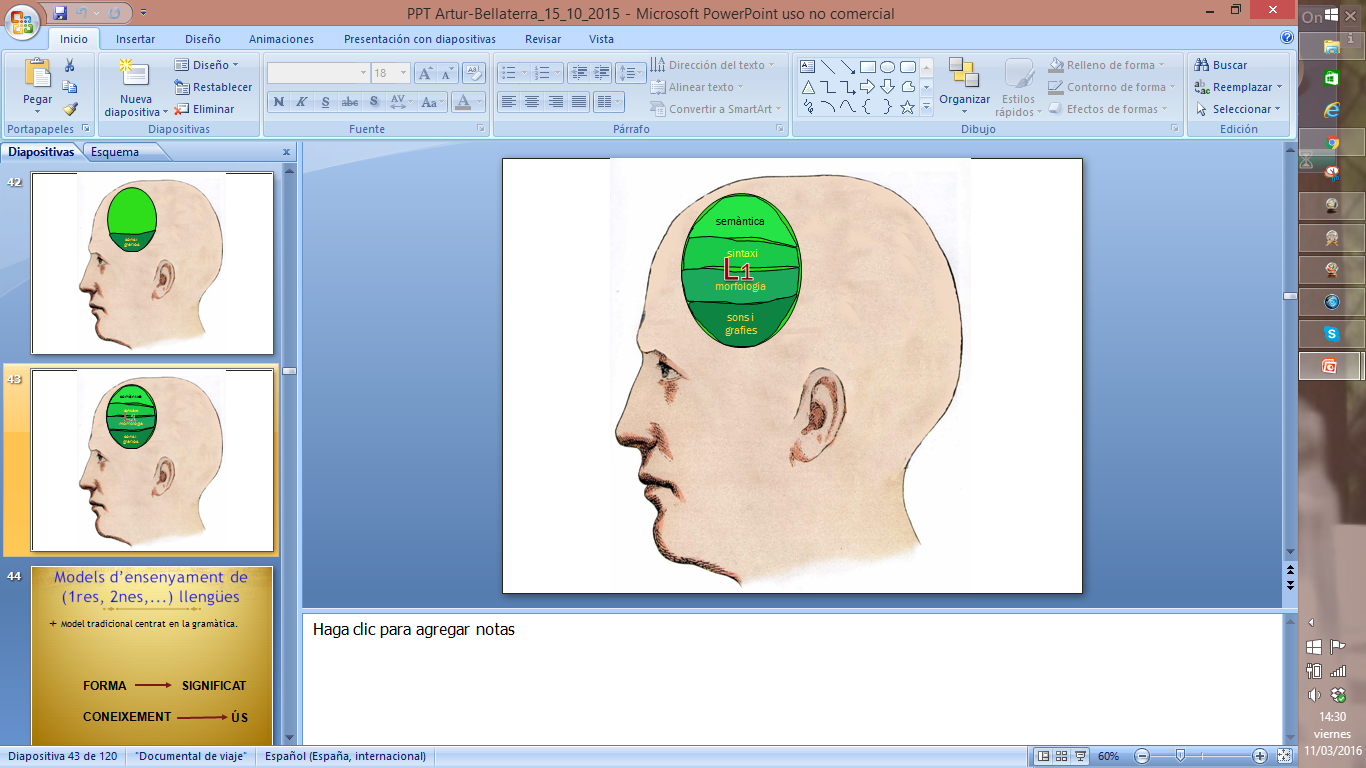 Persones plurilingües: suma de monolingüismes
Aplicat a l’aprenentatge i ús de les llengües: ben separades
Fer servir només la llengua meta
No parlar en una altra llengua
No traduir
No fer connexions
‘Es proposa l’ensenyament de cada llengua com un conjunt epistemològic tancat en si mateix, amb el seu propi sistema de regles, molt influenciat pel conjunt de tradicions lingüístiques i culturals específics, molt diferenciat de les altres i, de manera especial, si es parla de llengua materna’.

L. Dabène, 2003
[Speaker Notes: https://www.youtube.com/watch?v=WjRtLLOAMog]
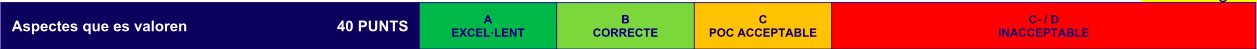 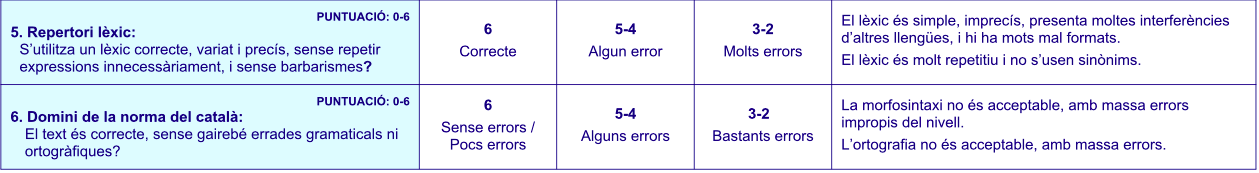 Rúbrica d’avaluació d’un text escrit - nivell C1
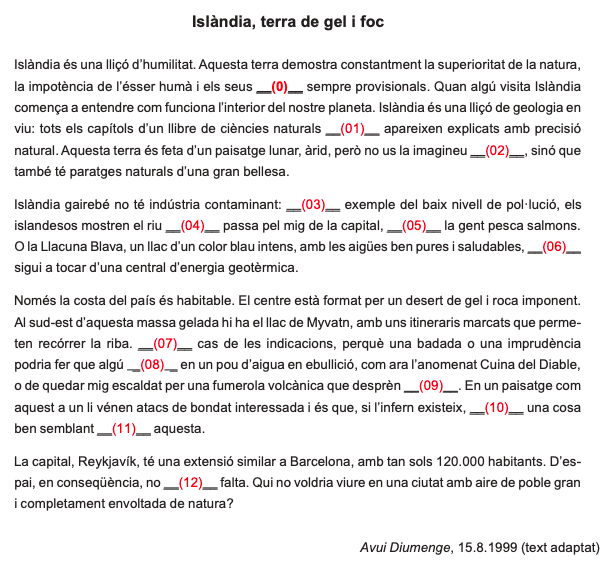 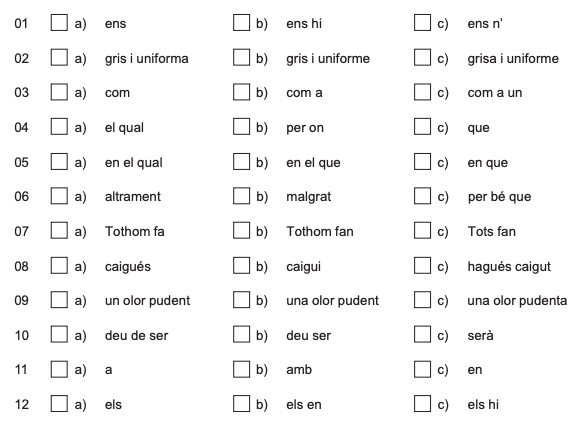 Certificat de català, nivell de Suficiència
Cap a on hem evolucionat?
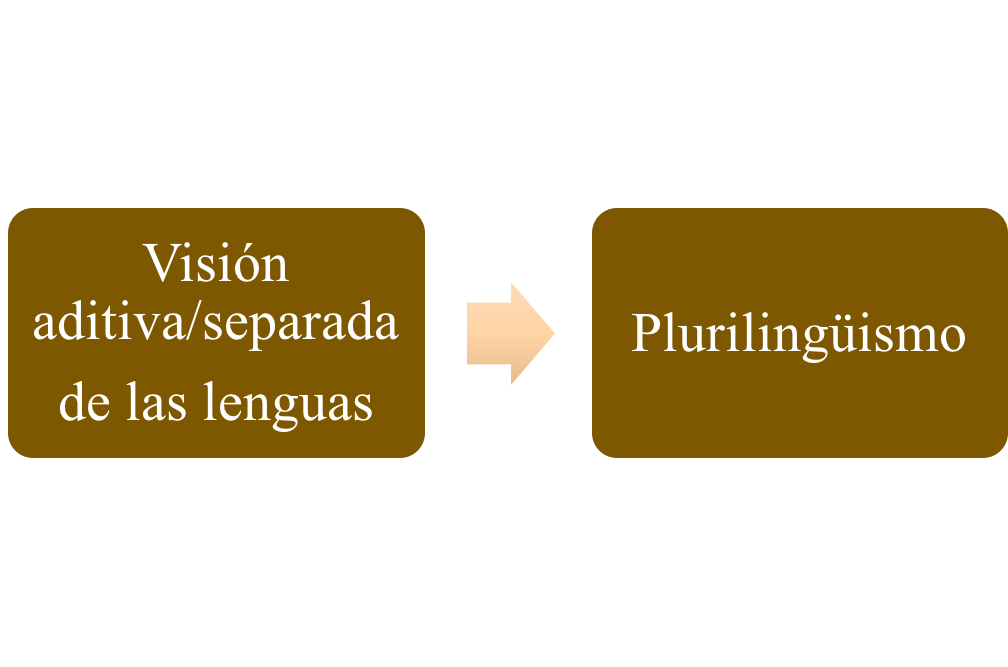 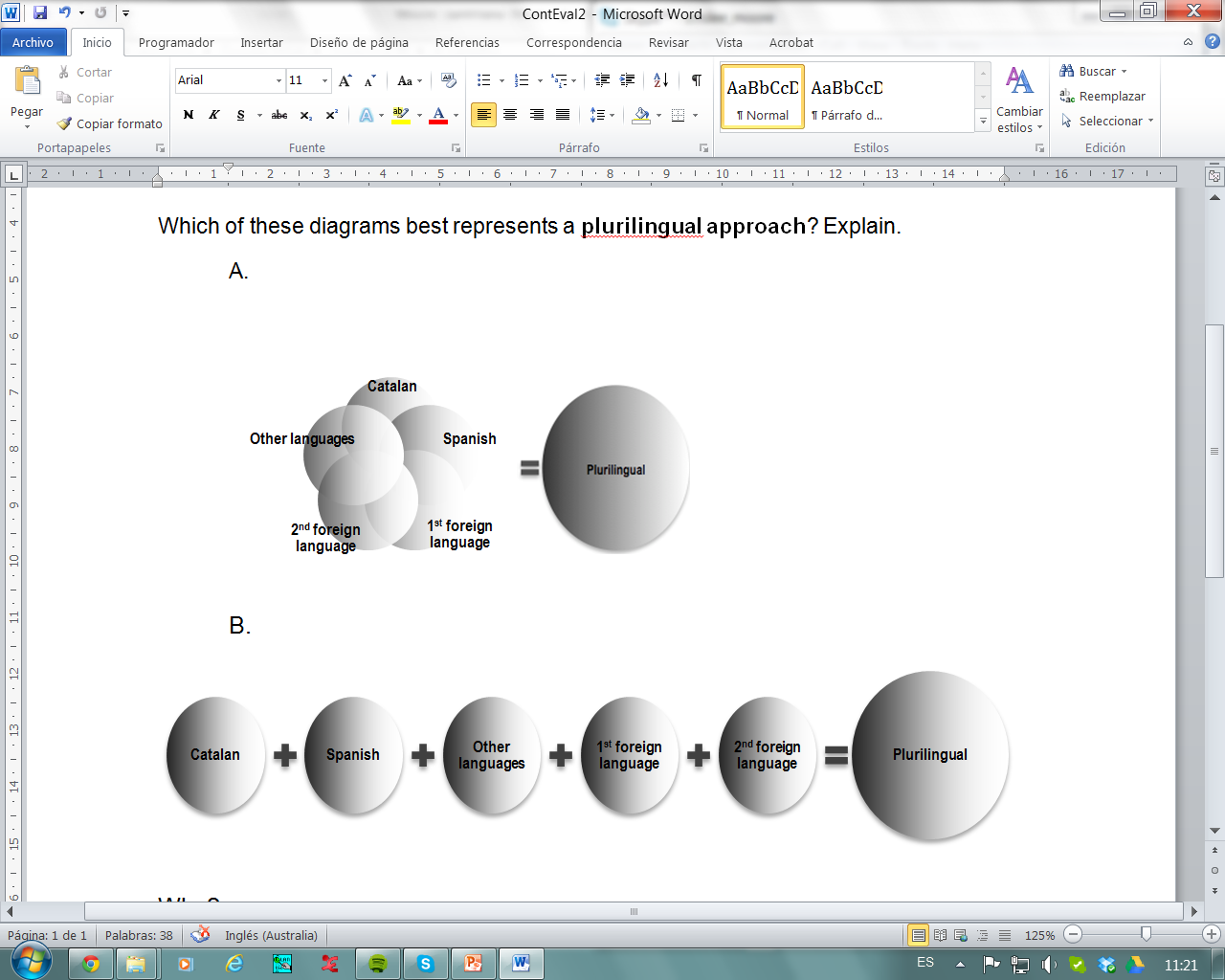 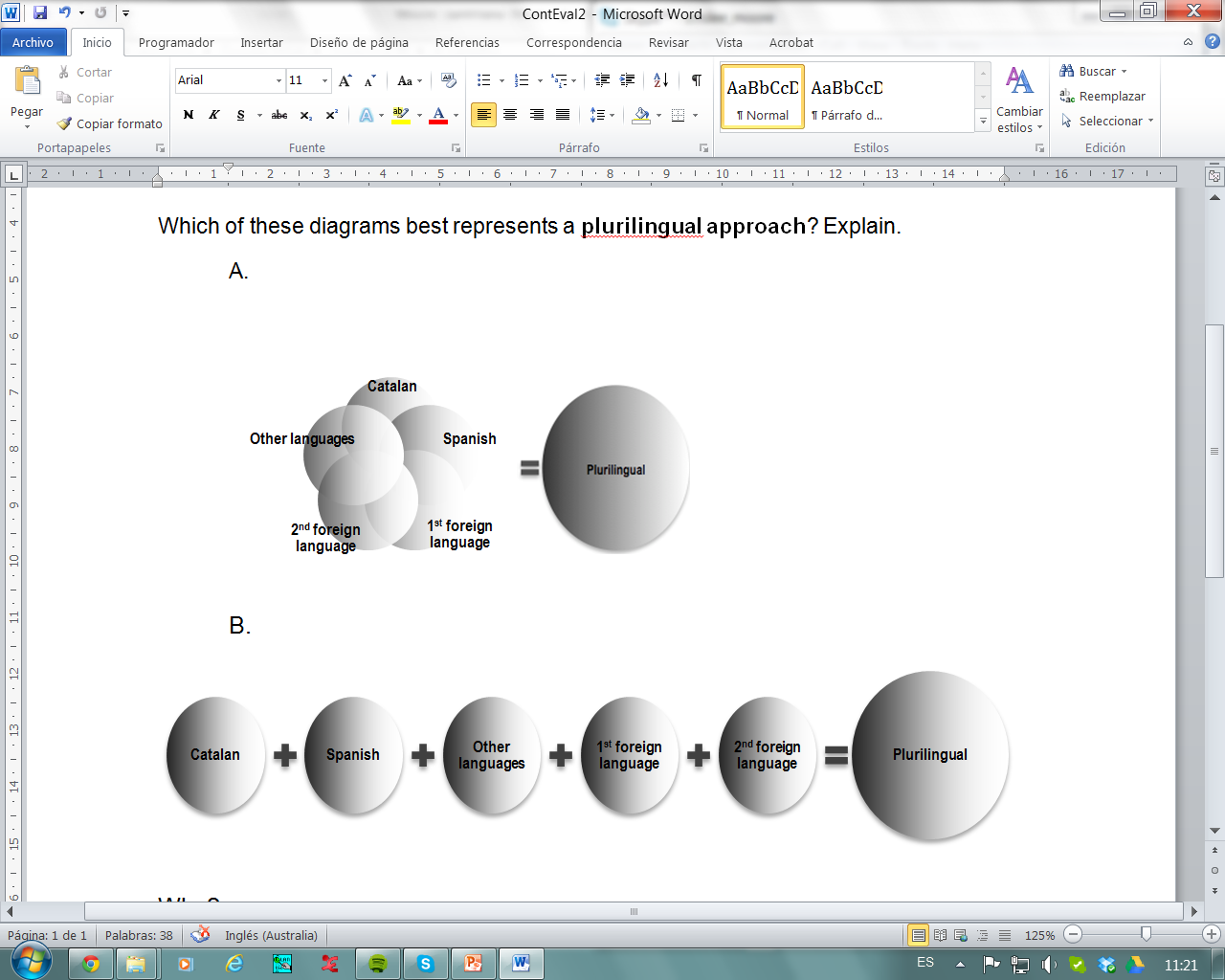 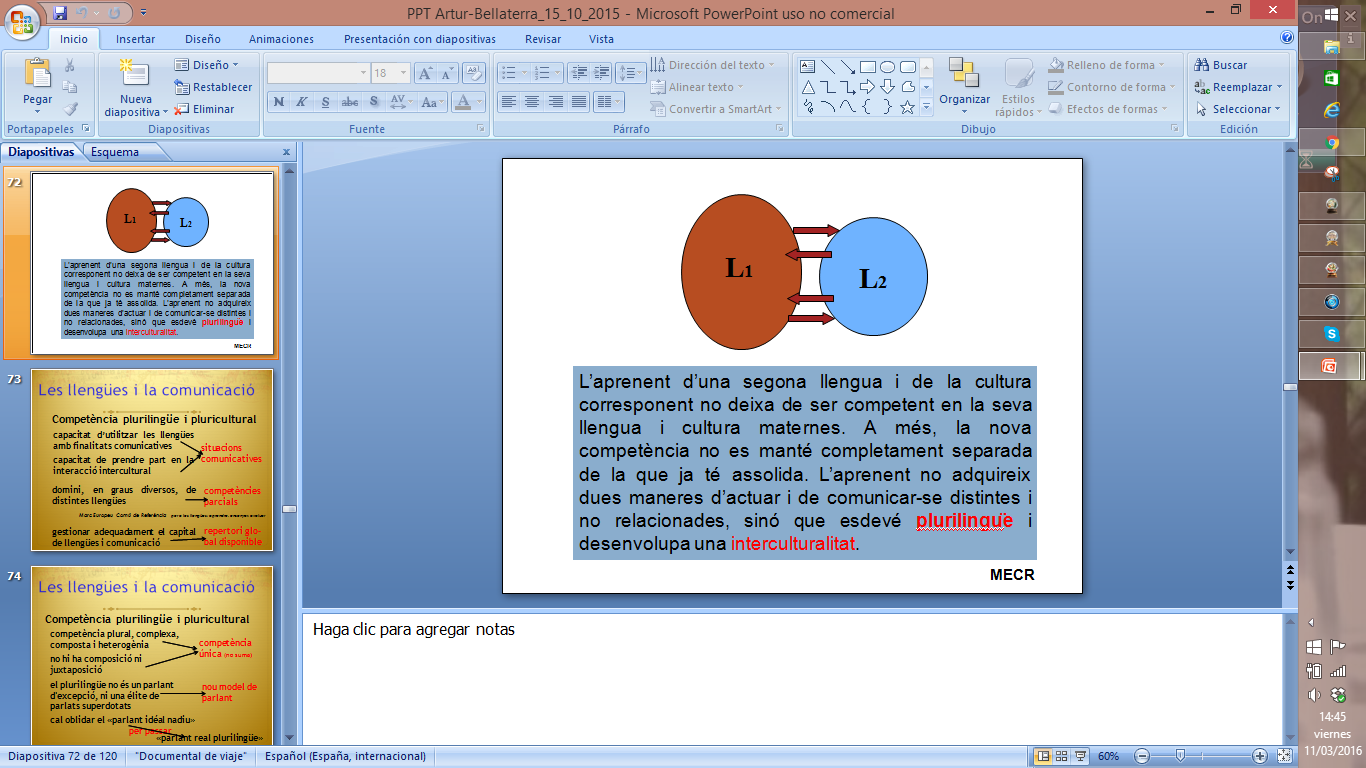 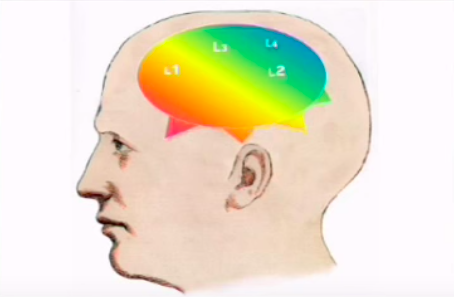 ¿Plurilingüisme? Marc comú europeu de referència per a les llengües:aprenentatge, ensenyament, avaluació (2001)https://cvc.cervantes.es/ensenanza/biblioteca_ele/marco/cvc_mer.pdf
… “En situaciones distintas, una persona puede recurrir con flexibilidad a partes diferentes de esta competencia para conseguir una comunicación eficaz con un interlocutor concreto. Por ejemplo, los interlocutores pueden cambiar de una lengua o un dialecto a otro, explotando así la habilidad que tiene cada uno para expresarse en una lengua y para comprender otra. Una persona puede recurrir al conocimiento de varias lenguas para dar sentido a un texto, escrito e incluso hablado, en una lengua previamente «desconocida», reconociendo palabras de un fondo común internacional que aparecen con una forma nueva. Los que tengan algunos conocimientos, por muy escasos que sean, pueden utilizar esta competencia para ayudar, sirviendo de mediadores entre individuos que no tengan una lengua común y carezcan, por tanto, de la capacidad para comunicarse. En ausencia de mediador, estos individuos pueden conseguir algún grado de comunicación si ponen en juego la totalidad de su bagaje lingüístico, la experimentación con formas alternativas de expresión en lenguas y dialectos diferentes, la utilización de recursos paralingüísticos (mímica, gestos, expresiones faciales, etc.) y la simplificación radical del uso de la lengua.” (p. 4)
Només funciona entre llengües romàniques?
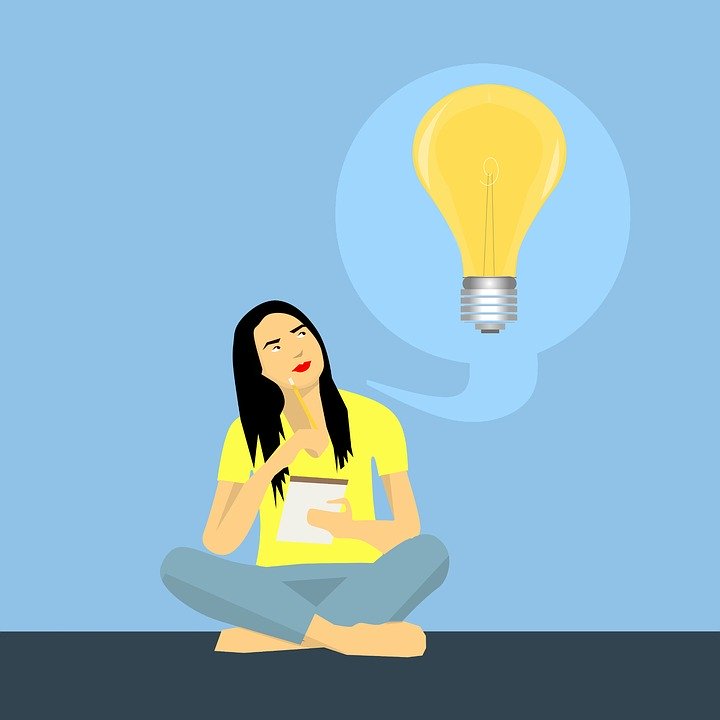 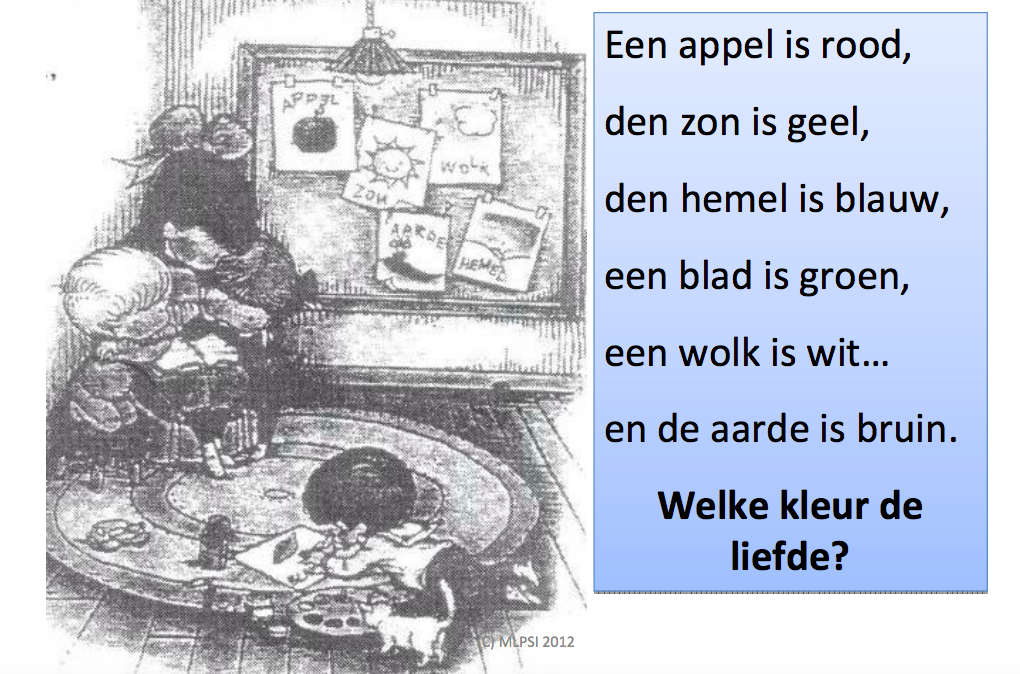 4. Pràctica. Activitat 2, perfil dinamitzadora
menti.com codi: 60 87 77
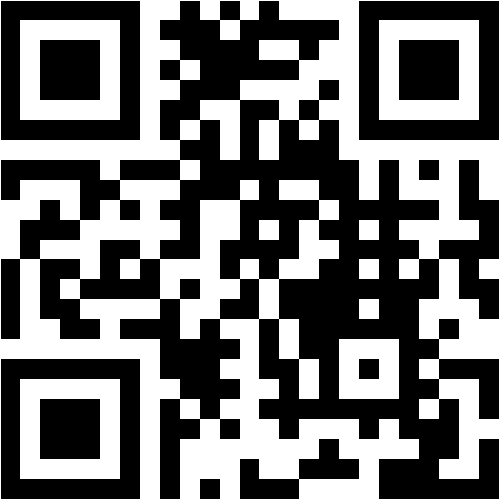 *
Listiac - Linguistically Sensitive Teaching in All Classrooms
[Speaker Notes: https://www.menti.com/pawrhhjeqp]
Com aprenen llengües els parlants plurilingües?
Bange, P. (1992)
El procés d’aprendre una llengua nova no implica ‘guardar’ el que ja sabem en altres llengües, sinó tot el contrari.Què hauríem de fer / dir quan ajudem a aprendre una llengua nova?
Pots fer servir altres llengües que coneixes millor
Pots traduir
Pots fer connexions
S’assembla a alguna altra llengua que coneguis?
Com ho diries en la teva/es llengua/es?
Com creus que es deu dir en català?
Intenta inventar-t’ho
S’assembla a…
Us podeu ajudar entre vosaltres 
Intenta dir-ho amb gestos 
Etc.
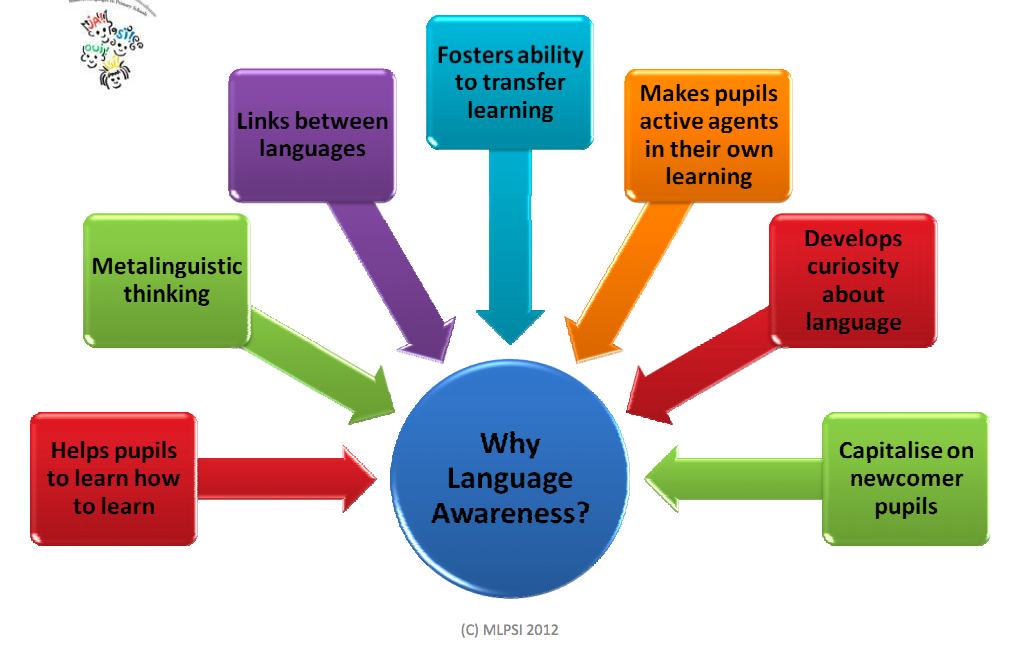 4. Pràctica. Activitat 2, perfil dinamitzadora
*
Listiac - Linguistically Sensitive Teaching in All Classrooms
Incorporeu les llengües dels vostres estudiants a classe?
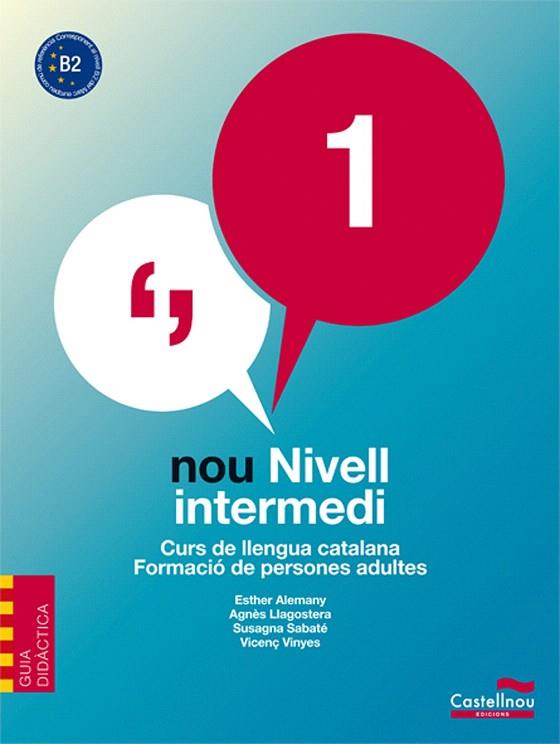 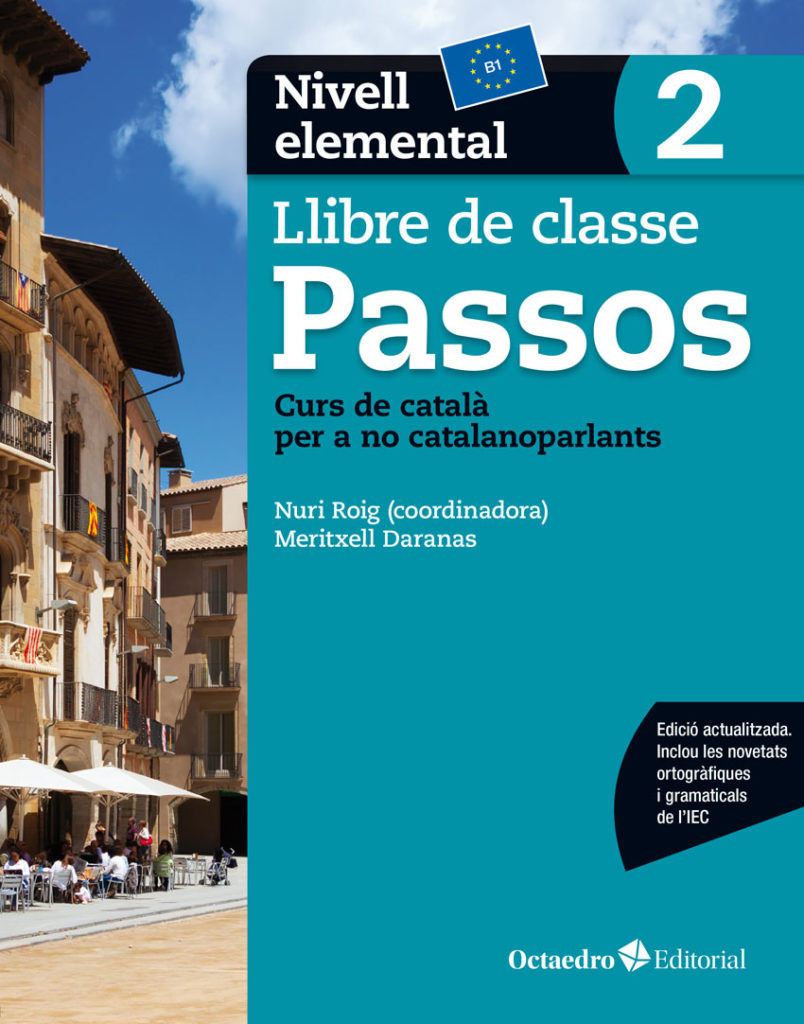 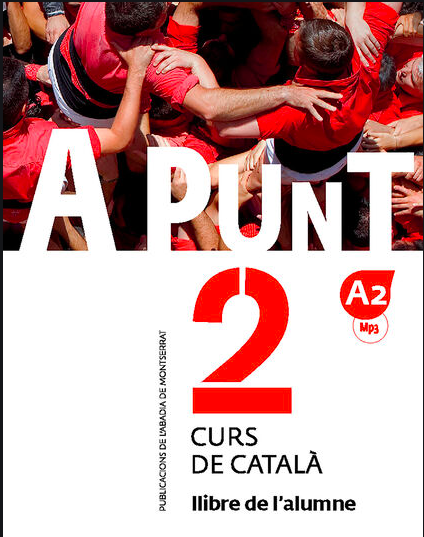 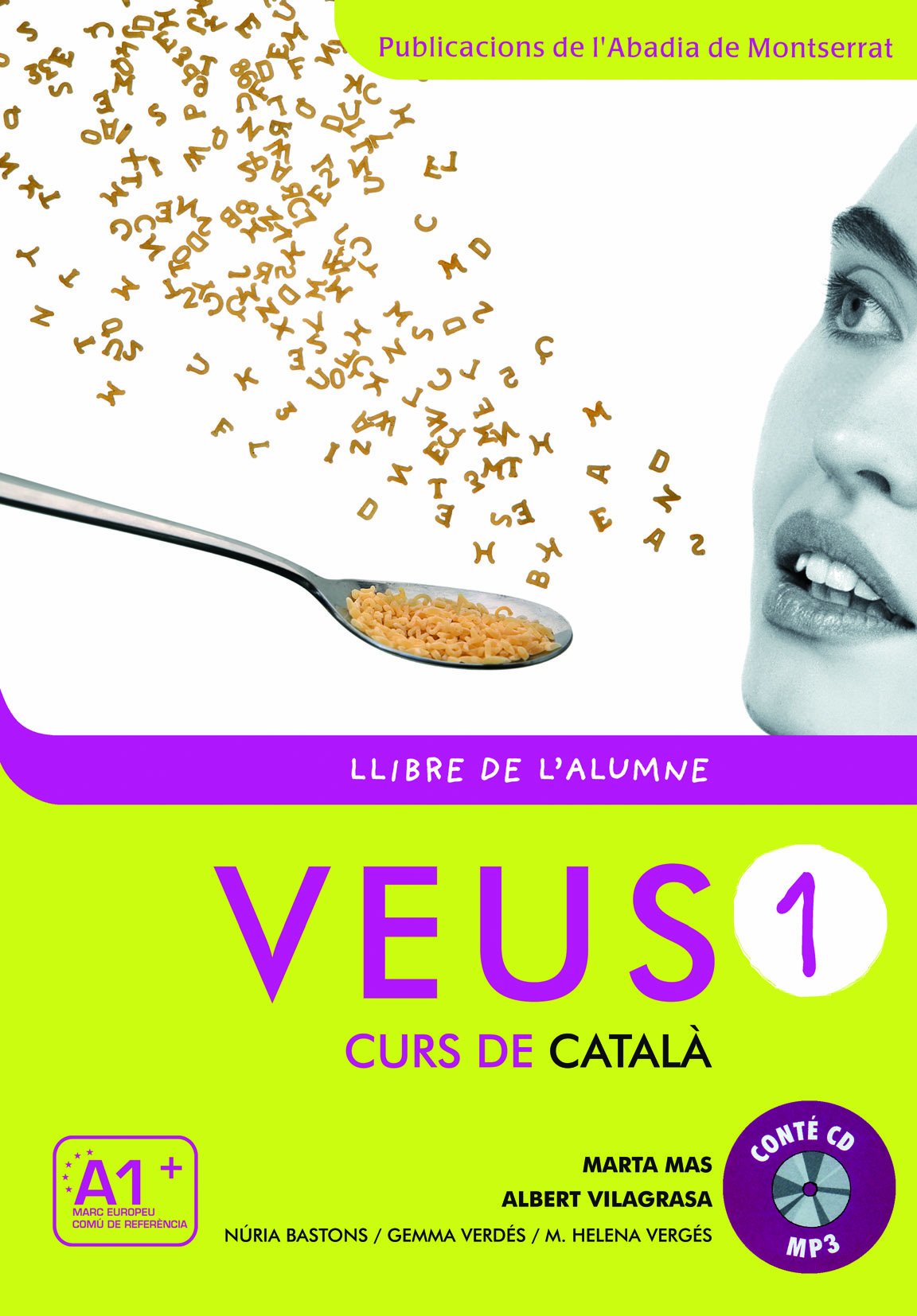 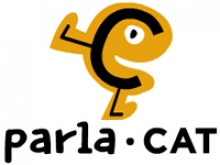 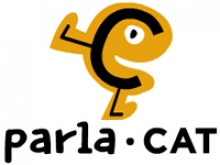 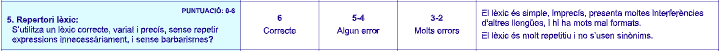 Alguns exemples
Exemple 1: Fruites i verdures

Exemple 2: Viatgem per les nostres llengües

Exemple 3: Monsieur Pluriel part en voyage
Práctica
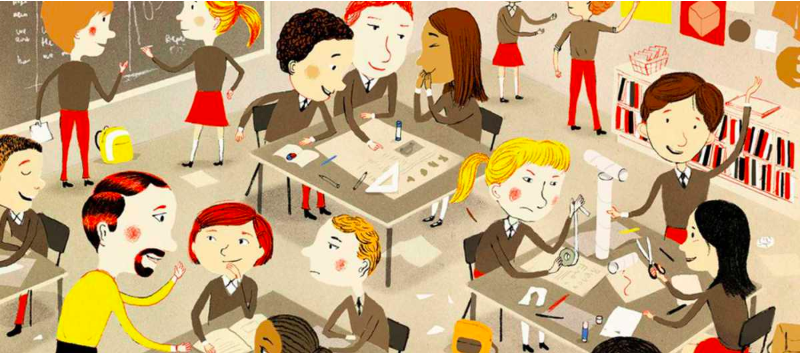 *
Listiac - Linguistically Sensitive Teaching in All Classrooms
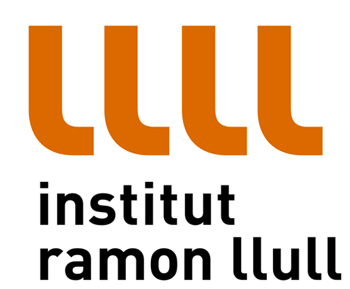 Veritat o mentida? (II)
És bo ensenyar les llengües de forma separada per no crear interferències

És millor ensenyar de forma progressiva una lengua: primer a llegir paraules, després a construir frases simples, llavors frases més complexes...

Permetre la traducció en una classe de llengua és un error

És millor no  ensenyar una llengua a partir d’una altra

Una persona bilingüe és aquella que domina dues llengües

Un/a professor/a que ensenyi moltes llengües està creant parlants plurilingües
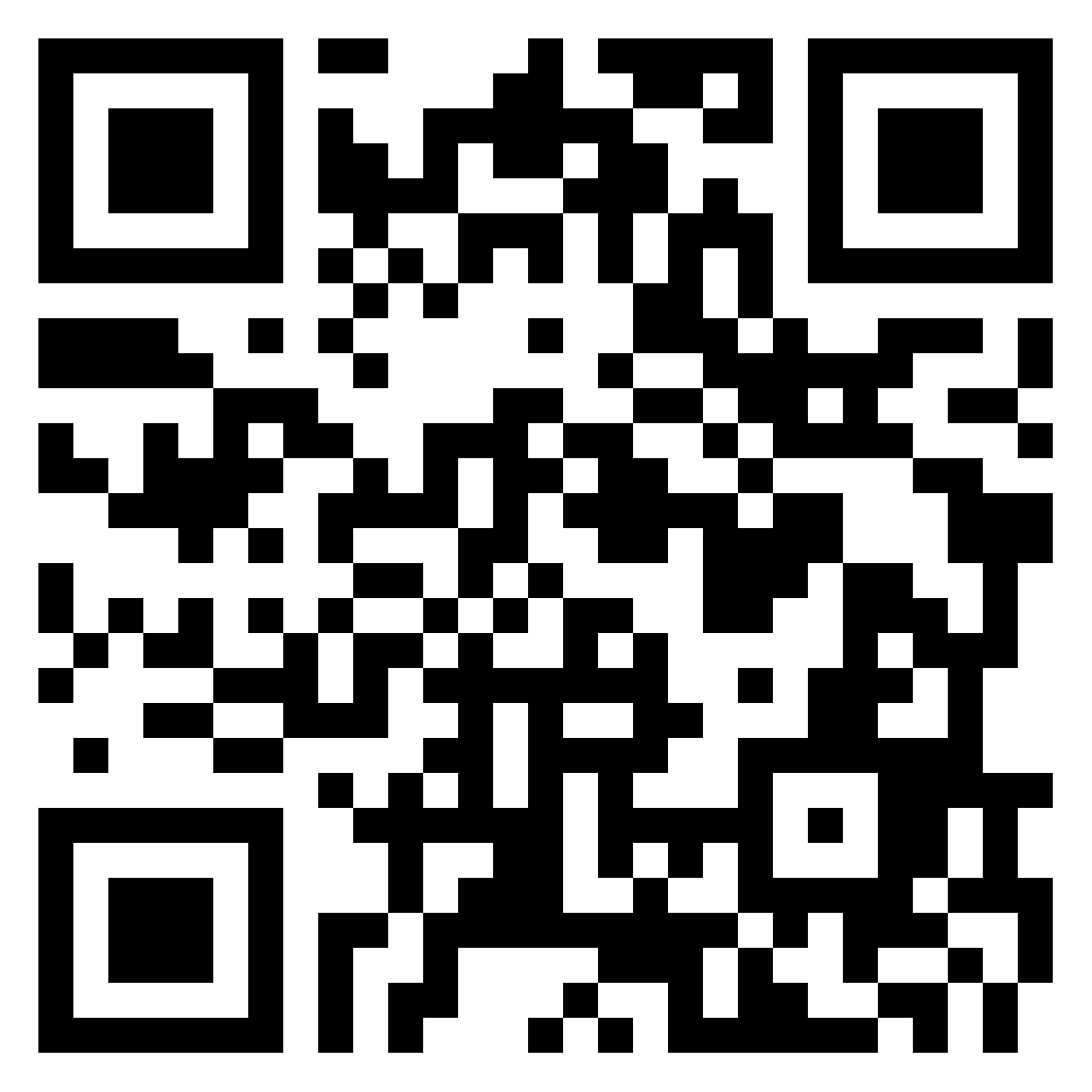 *
Listiac - Linguistically Sensitive Teaching in All Classrooms
[Speaker Notes: https://padlet.com/annatudela/5vpiizzpzsubynsj]
Moltes gràcies!
Més recursos
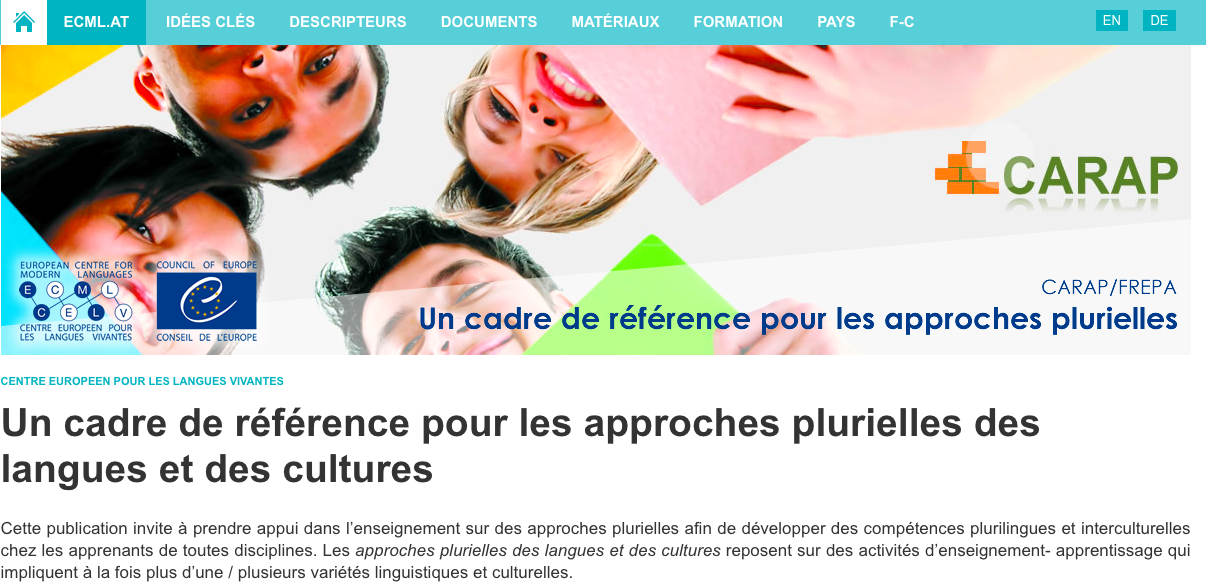 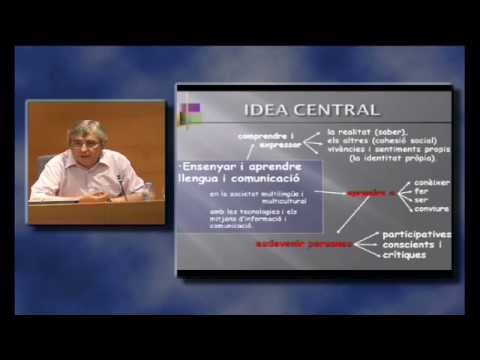 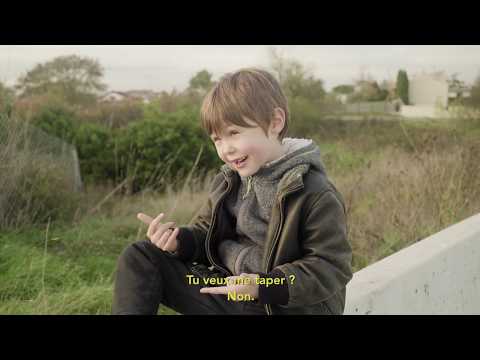 https://www.eurom5.com/p/chisiamo-ca/intercomprensione